GoCamp Online 2021
Buchach Lyceum
19 students and two teachers of Buchach lyceum were the participants among 2000 campers of 180 schools in one online GoCamp from the 28th of June till the 9th of July.
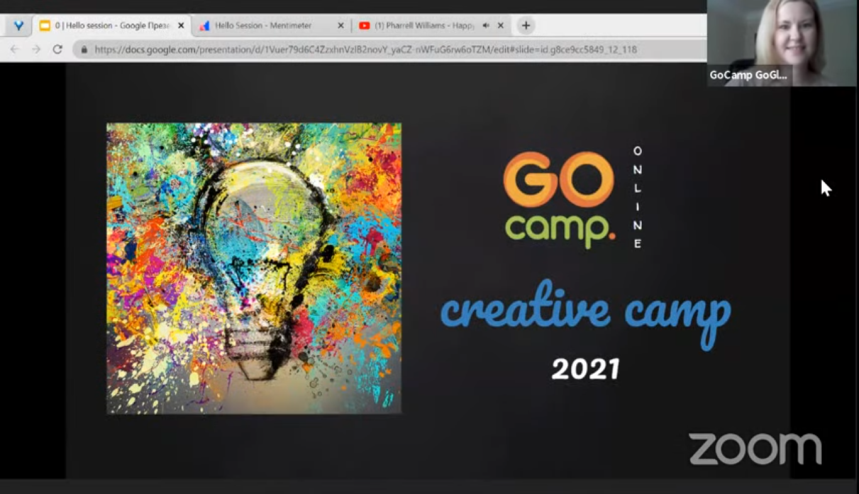 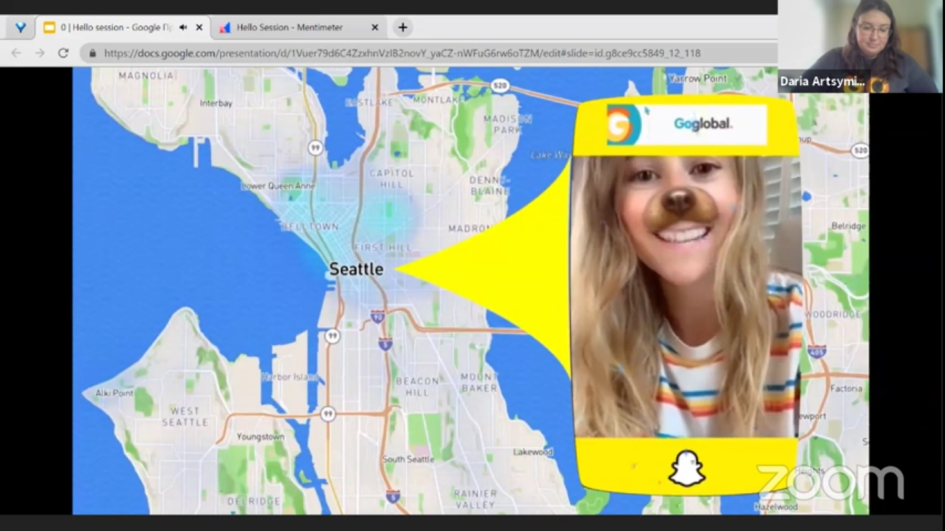 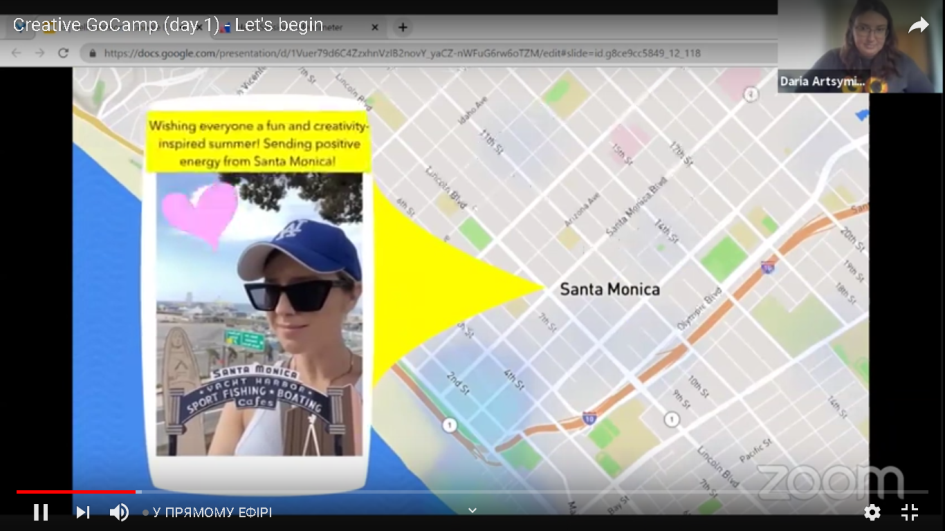 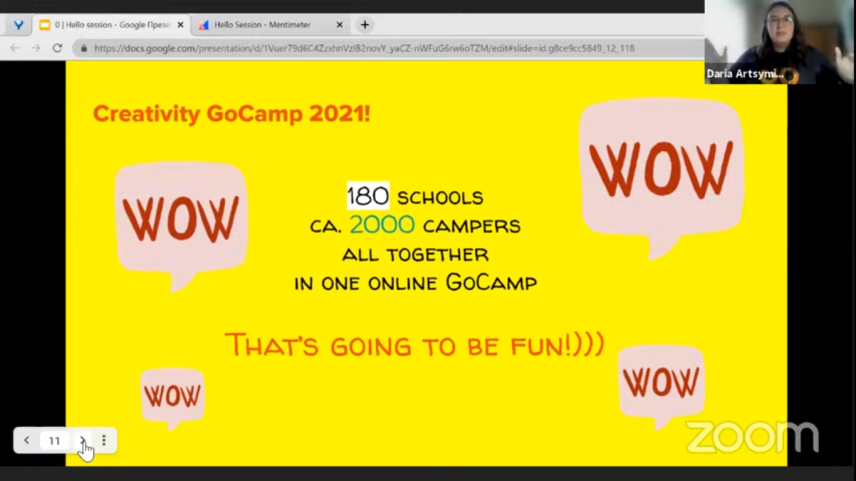 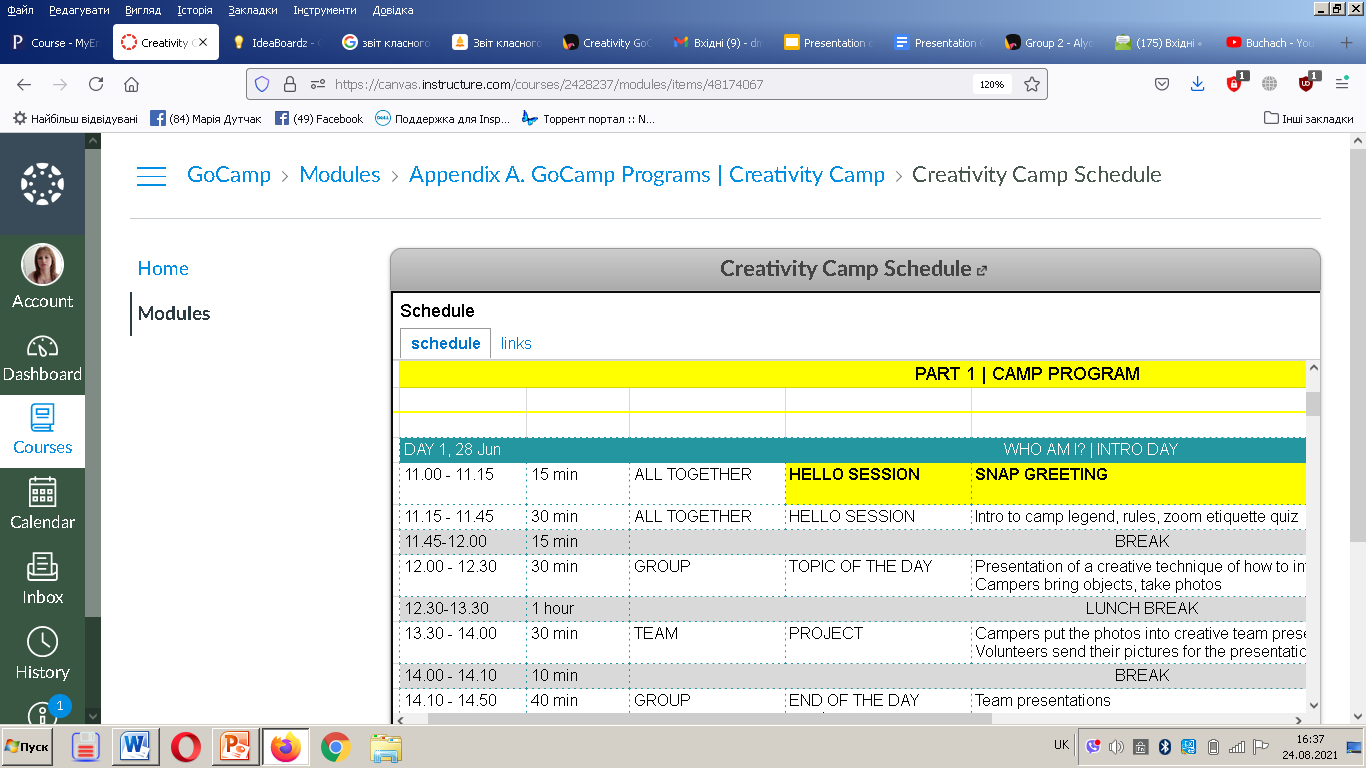 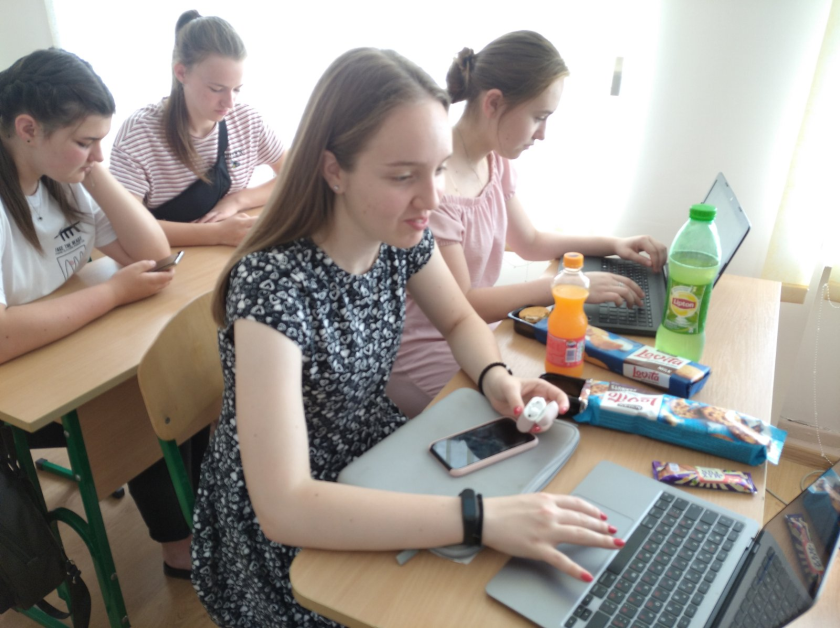 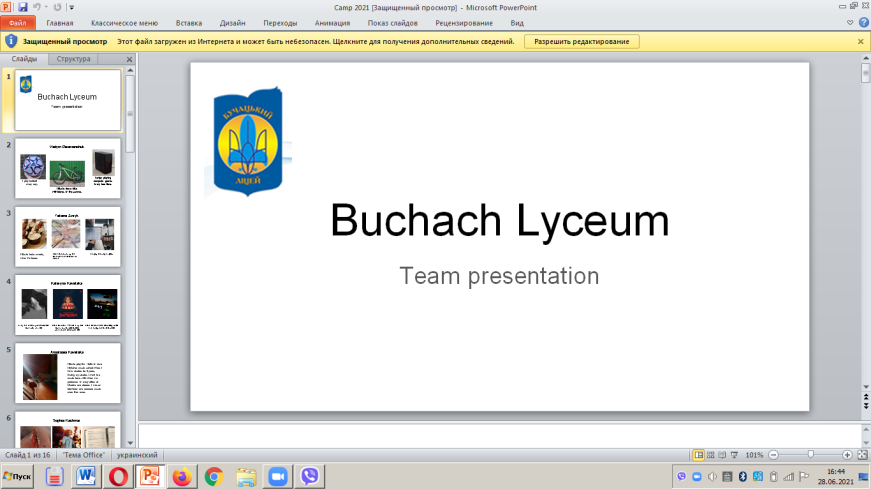 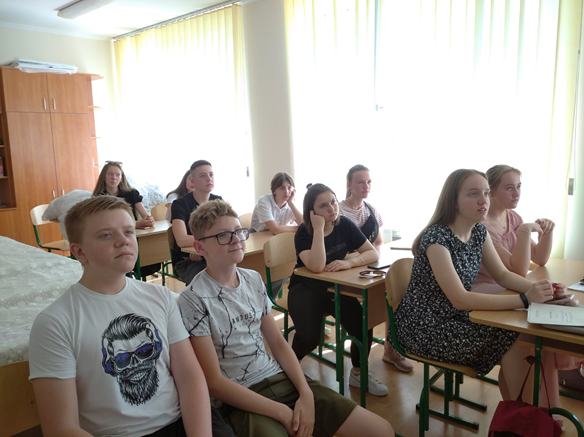 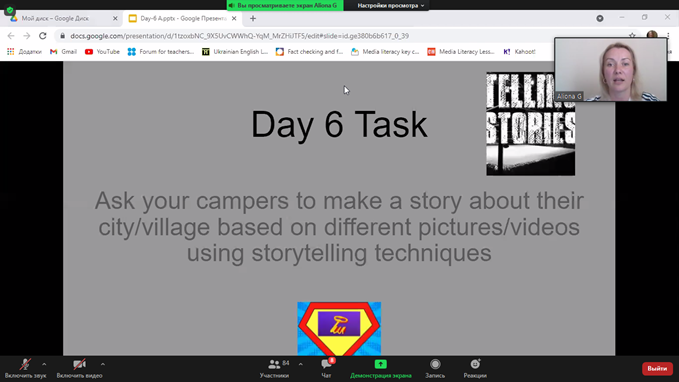 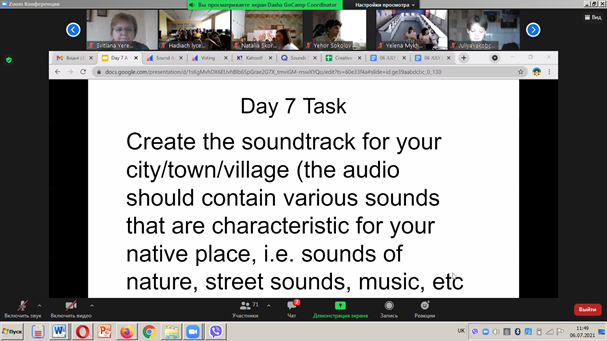 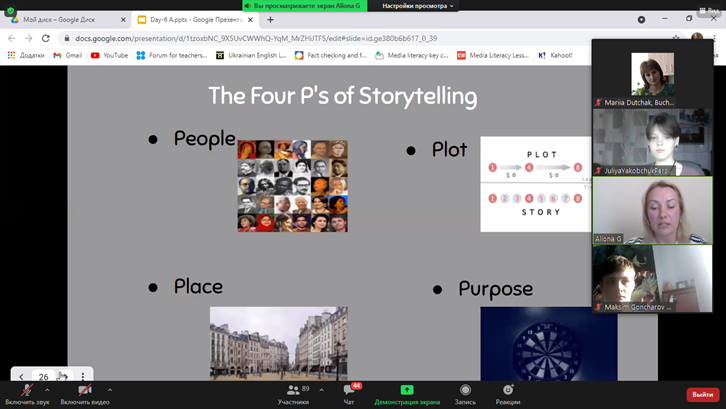 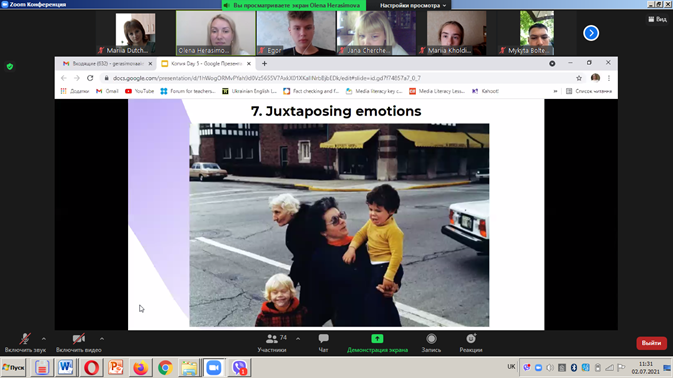 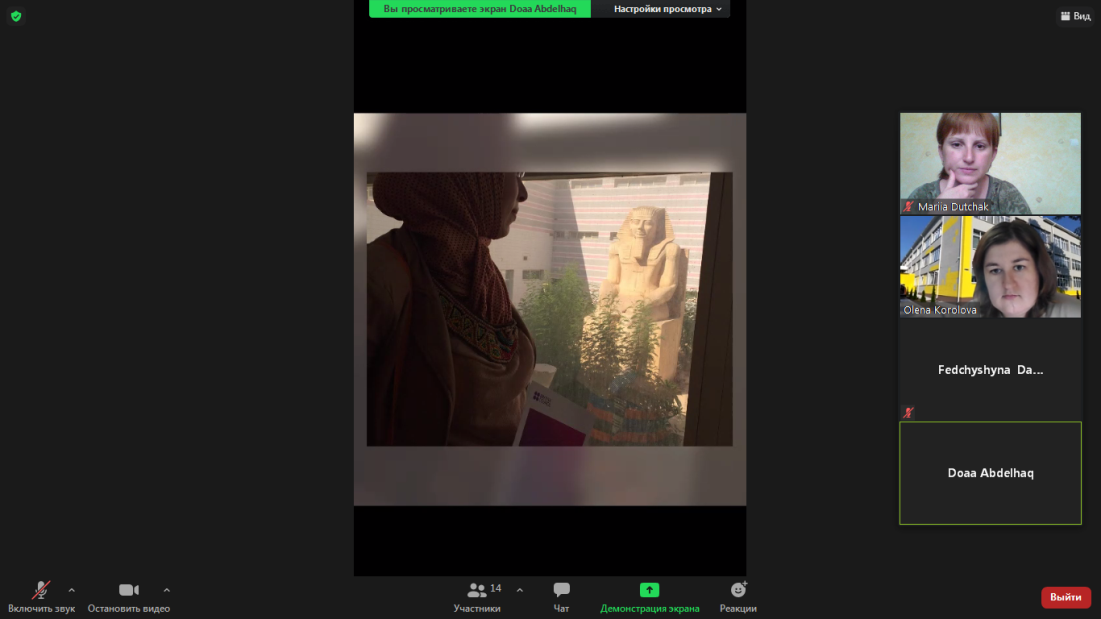 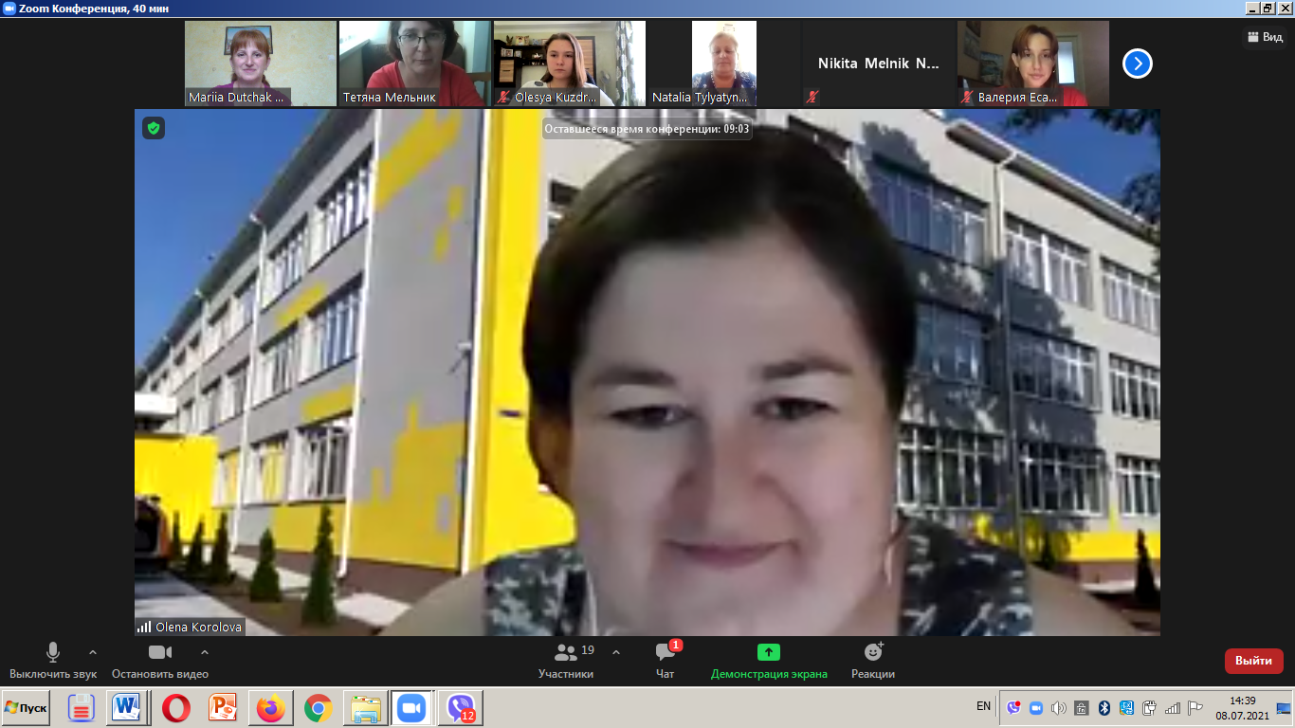 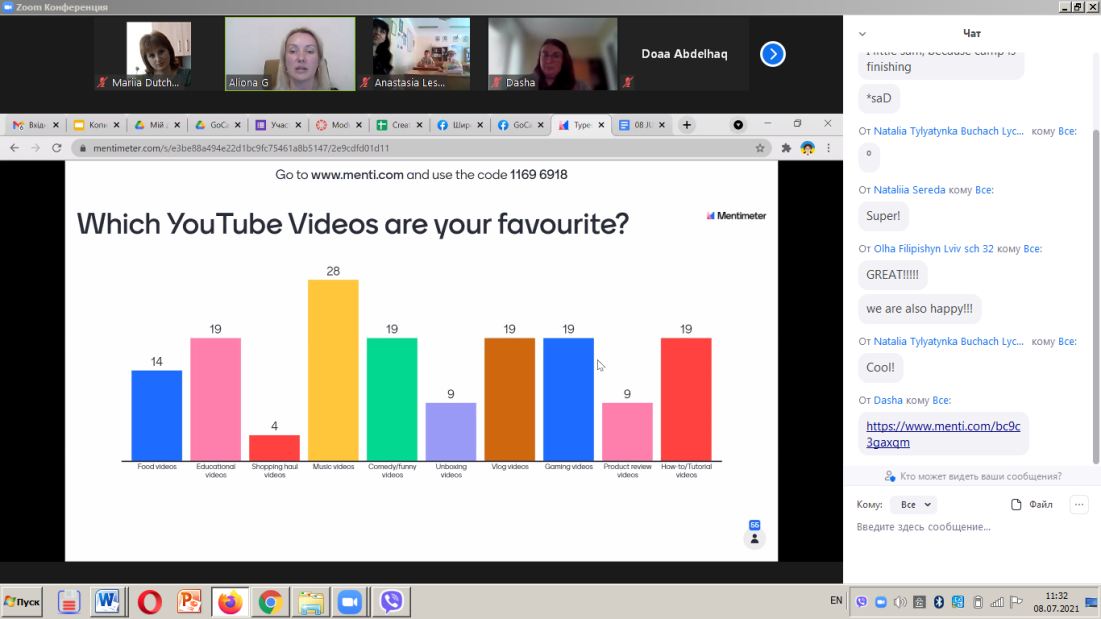 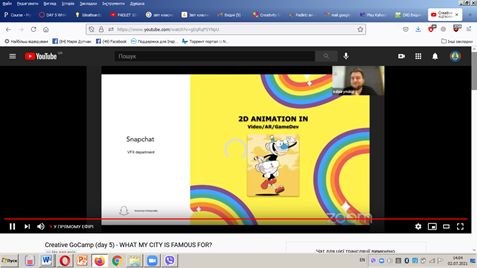 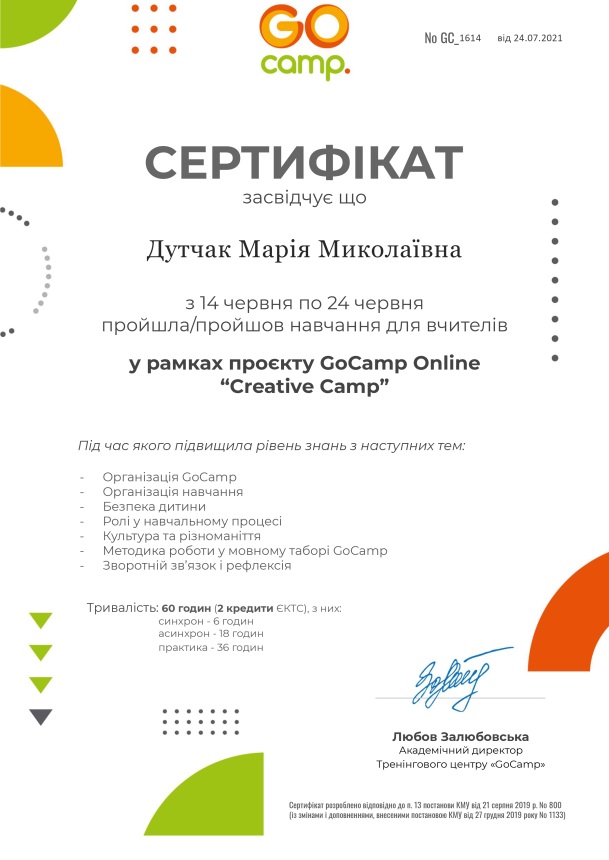 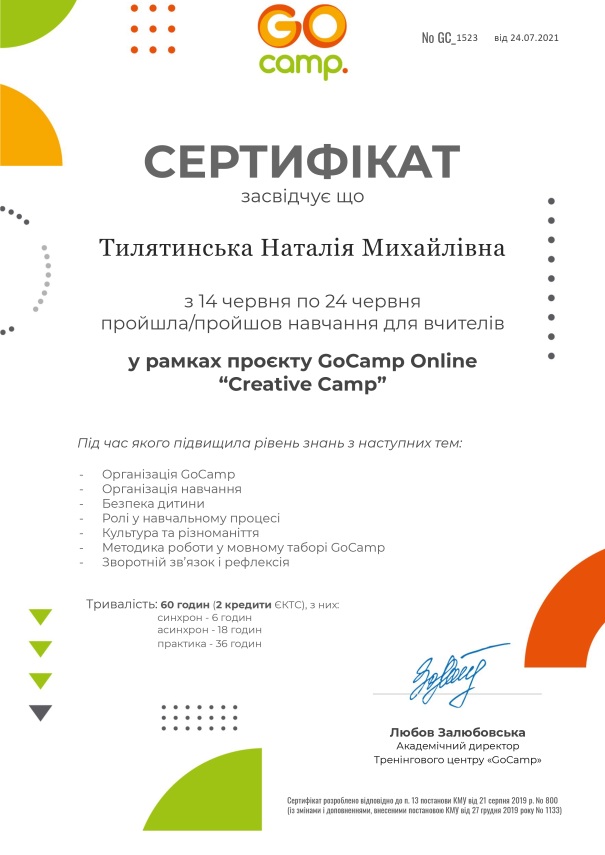 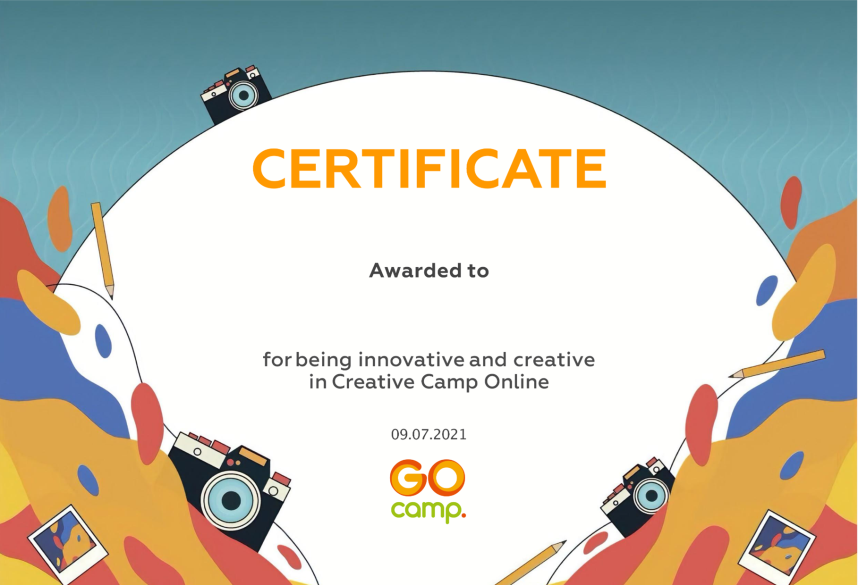 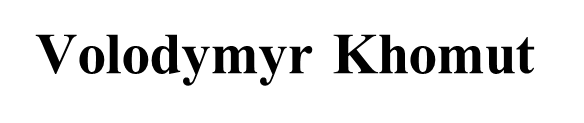 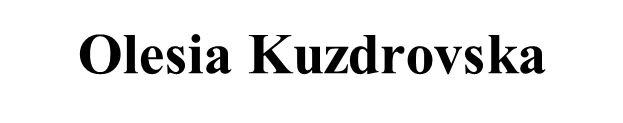